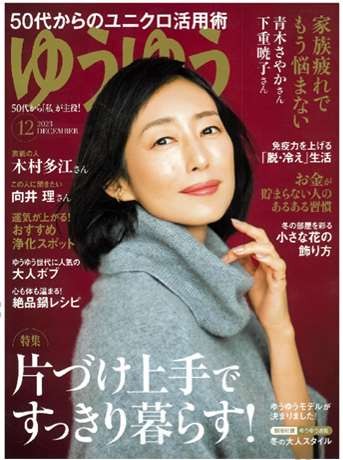 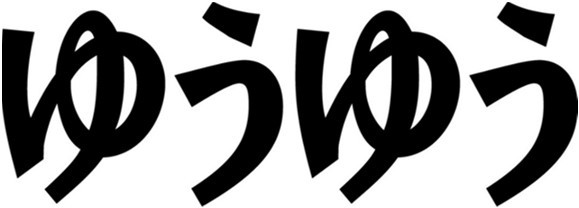 ５０代から 私が主役!
２０２４年２月号（１２月２８日発売）
新春大特集
★別冊付録：いざというときに役立つ！「私のもしもノート」
急な入院、スマホやクレジットカートの紛失や盗難、PCが壊れた、親戚や友人・知人に連絡をとりたい……
誰にでもある「もしも」のと きに控えておきたいことを書きとめるノート。エンディングノート的な要素だけでなく、ふだんのくらしに役立つ覚え書きも入れて。未来 にあるかもしれない明るい「もしも」を入れても。

表紙：南果歩さん
インタビュー：この人に聞きたい
山内惠介さん、海宝直人さん、水上恒司さん
特集①：めざせ、一生ボケない暮らし
① 読者の認知症に関する意識調査　認知症になるのは怖い？仕方ない？　
    認知症予防のためにどんなことしてる？ ボケたかも、とハッとしたことは？など
②インタビュー   楽しく、私らしく、脳にいい毎日習慣   
  戸田奈津子さん、堀江ひろ子さん、海老名香葉子さん……
③ 正しい認知症との向き合い方
　 和田秀樹さん（『ボケたくないという病』）⾧生きすれば誰もがボケるのは当たり前。
　 必要以上に怖がらないでいい、 知っておくべきこと、やるべきことを教えていただく。
④ボケにつながる眠り方、ボケを防ぐ眠り方
　 中山明峰さん（『60歳からの認知症にならない眠り方』）レム睡眠の少ない人は認知症になりやすい？

特集②：生きる勇気を与えてくれる「珠玉の言葉」
　今年話題になった人や、各界の著名人など、年齢、ジャンルを問わずに取材。
   これまでの人生で苦しかったとき、辛かったとき、悩んだときに出会った言葉とそのときのエピソードを
   語っていただく。美輪明宏さん、高橋大輔さん、カンニング竹山さん、国枝慎吾さん、林家木久扇さん、
   清塚信也さん、細川貂々さん、鳥居ユキさん……
旅：新しい刺激とわくわくがいっぱい！　体験できる旅
簡単見るだけでなく、その土地ならではの体験をできる旅を紹介。
　 善光寺で宿坊体験、軽井沢でウインナー作り、京都・竹田で和ろうそく作りなど
★佐賀県で陶器トレジャーハントの旅	2Ｐ
ファッション：ぐんぐん歩ける きれいめスニーカー
   春になったら真っ先に欲しいスニーカー。ゆうゆう世代のカジュアルファッションには 欠かせないアイテムとなってきているので。
美容：たるみを引き上げると若くなる！	10秒で10歳若返る	奇跡のたるみリフト
料理：タンパク質たっぷり、低カロリーで安い！　鶏むね肉の極上レシピ
「賛否両論」笠原将弘シェフから、ゆうゆうにおススメのレシピを紹介
暮らし：親の家を片づける
～後悔しないために今からやっておくべきこと～
庄野真代さん、もしくは松本明子さんの体験談	２～４Pを予定
   読者の体験談２～４P、マンガの親片本の先生に取材＆本の紹介	２～４P
※企画は一部変更する場合があります。予めご了承くださ 株式会社主婦の友社メディア営業部TEL03-5280-7510
URL	http://maturist.jp/stories/1050